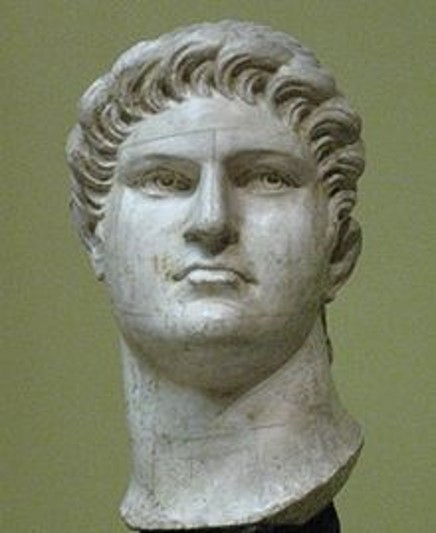 Saints In Caesar’s Household
Text: 
Philippians 4:21-23
[Speaker Notes: By Nathan L Morrison
All Scripture given is from NASB unless otherwise stated

For further study, or if questions, please Call: 804-277-1983 or Visit www.courthousechurchofchrist.com

Image: Bust of Emperor Nero, Pushkin Museum in Moscow, Russia]
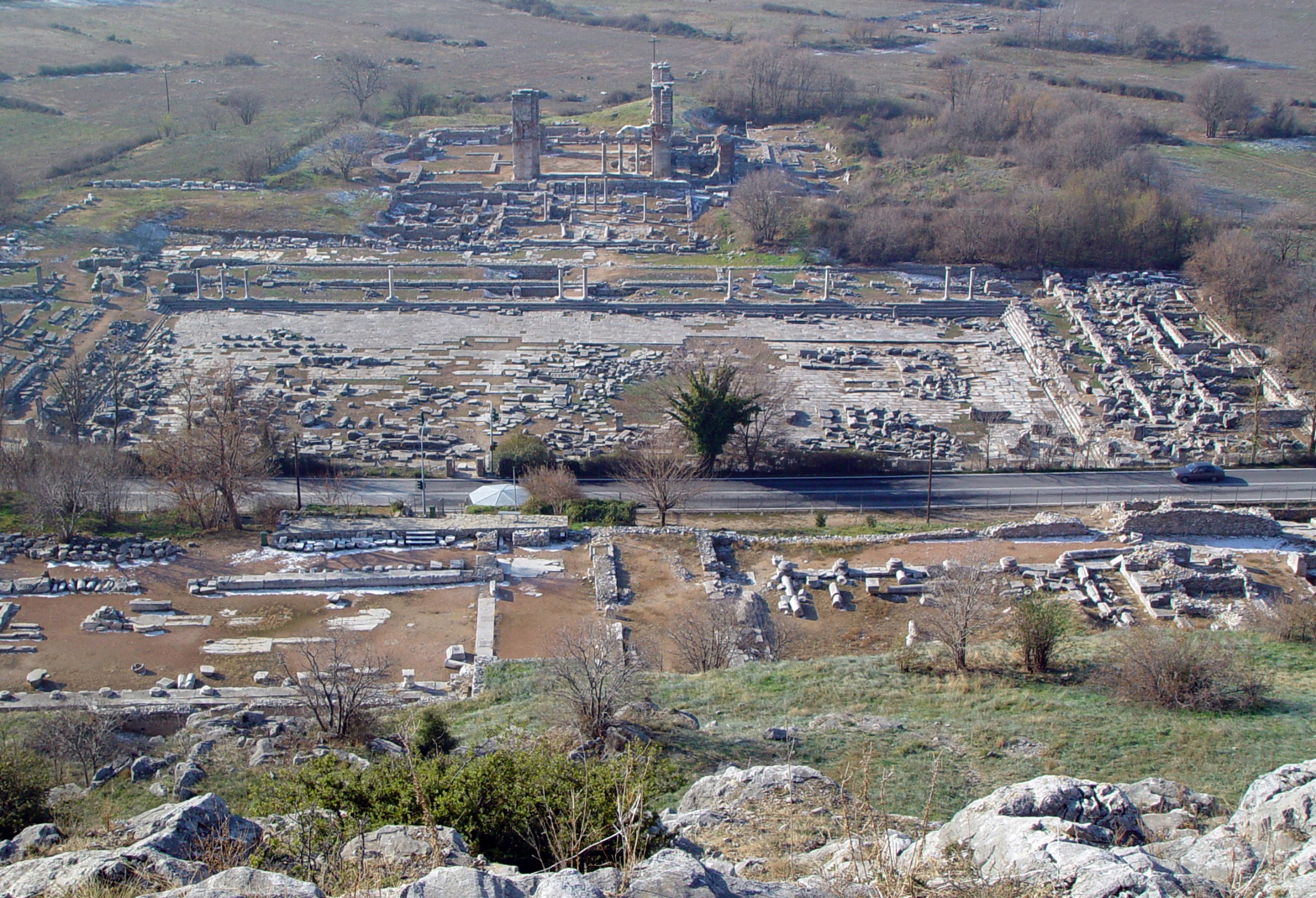 Intro
“Paul and Timothy, bond-servants of Christ Jesus, To all the saints in Christ Jesus who are in Philippi, including the overseers and deacons: Grace to you and peace from God our Father and the Lord Jesus Christ” (Philippians 1:1-2)
“Saints” (Hagios, G40: Holy ones, sacred, morally blameless, pure, consecrated) 
Equivalent to “holy” in OT: Heb. Qadowsh (H6918: sacred, set apart).
“Saints” identifies people “set apart” from the world and consecrated to God.
“Saint” doesn’t mean sinless beings! (I Cor. 1:2; ch. 5; ch. 11)
Saints In Caesar’s Household
[Speaker Notes: Image: Ruins of Philippi, city center]
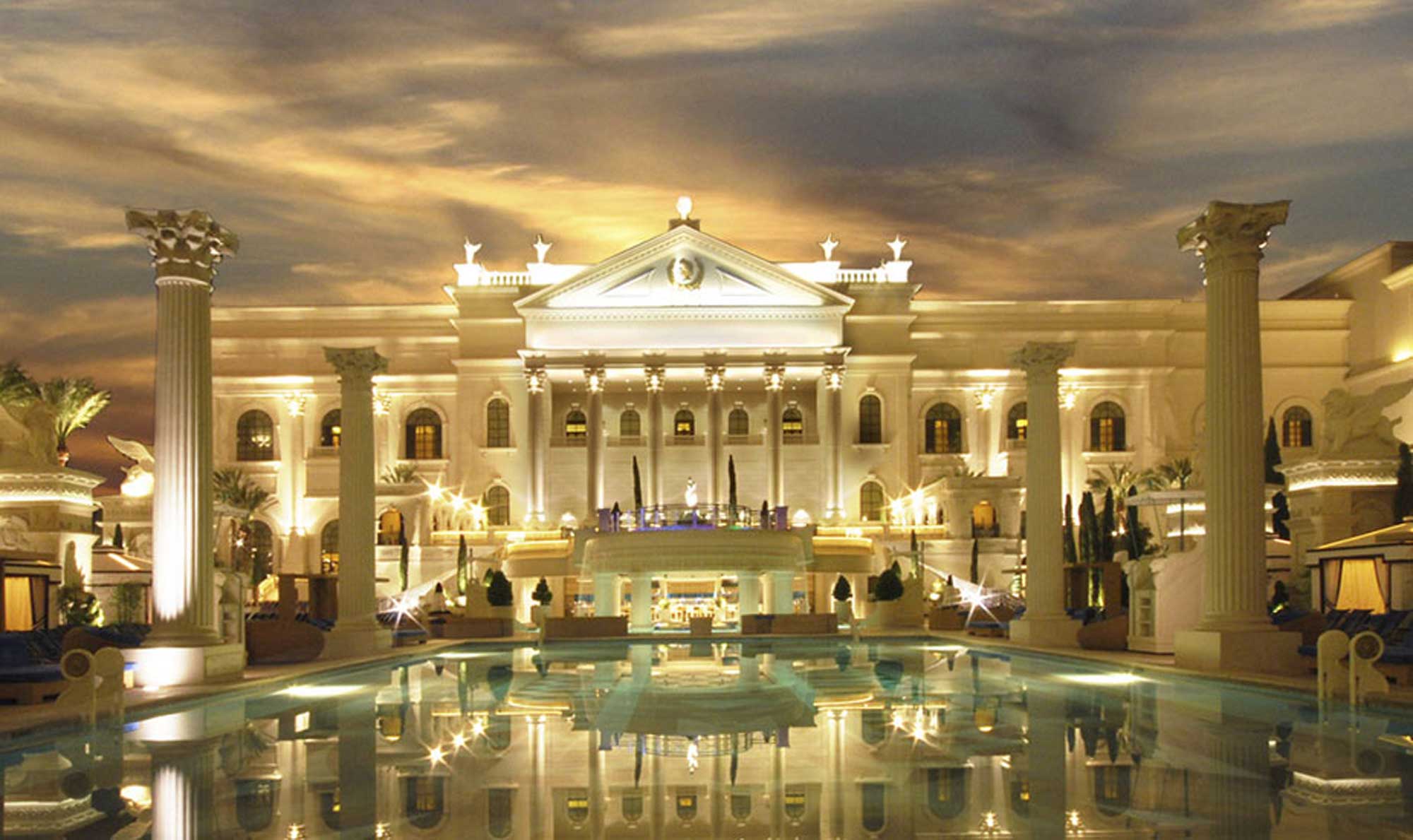 Intro
One can be “set apart” and live godly in an evil world!
Could refer to slaves or actual members of Caesar’s family.
The Caesars were not known for their spirituality, their morality, their self-control, nor for their appreciation for Christianity.
Many of them were avowed enemies of Christianity and persecuted the church.
“All the saints greet you, especially those of Caesar's household” (Philippians 4:22)
Saints In Caesar’s Household
[Speaker Notes: Image: Caesar’s Palace in Las Vegas, NV, the Pool]
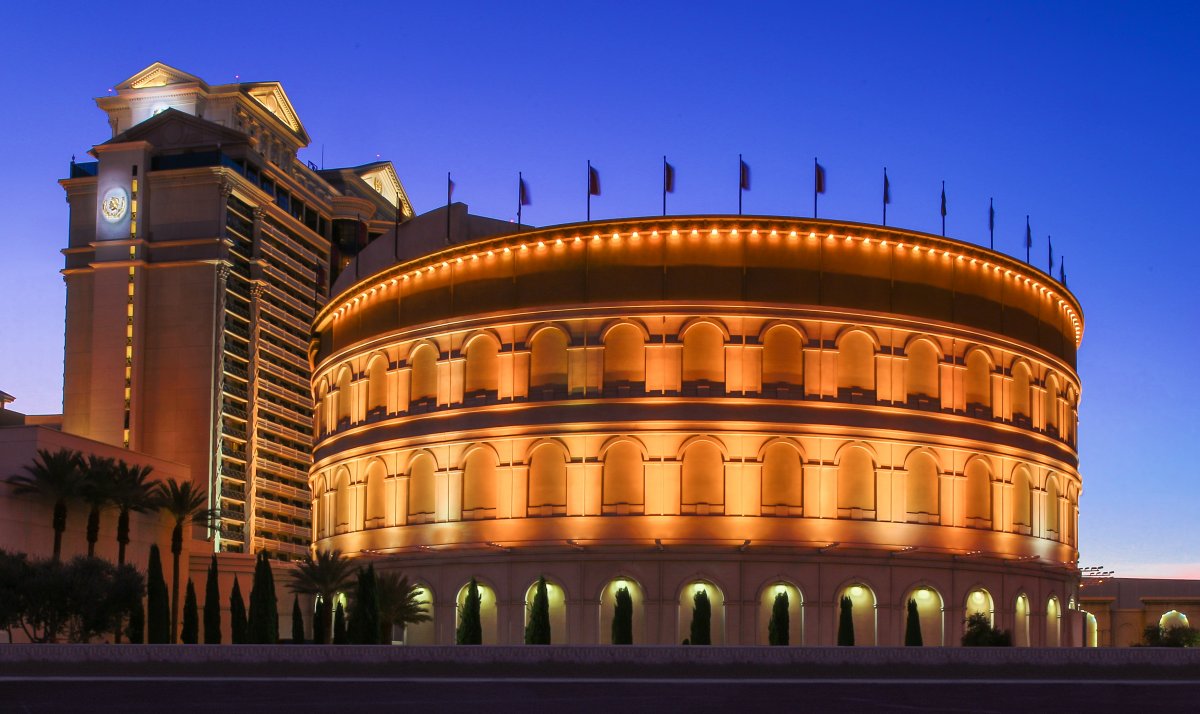 “Saints in Caesar’s Household” in the Past
Joseph (Genesis 39)
“Saints in Caesar’s Household”
[Speaker Notes: Image: Caesar’s Palace in Las Vegas, NV, the Coliseum]
Joseph (Genesis 39)
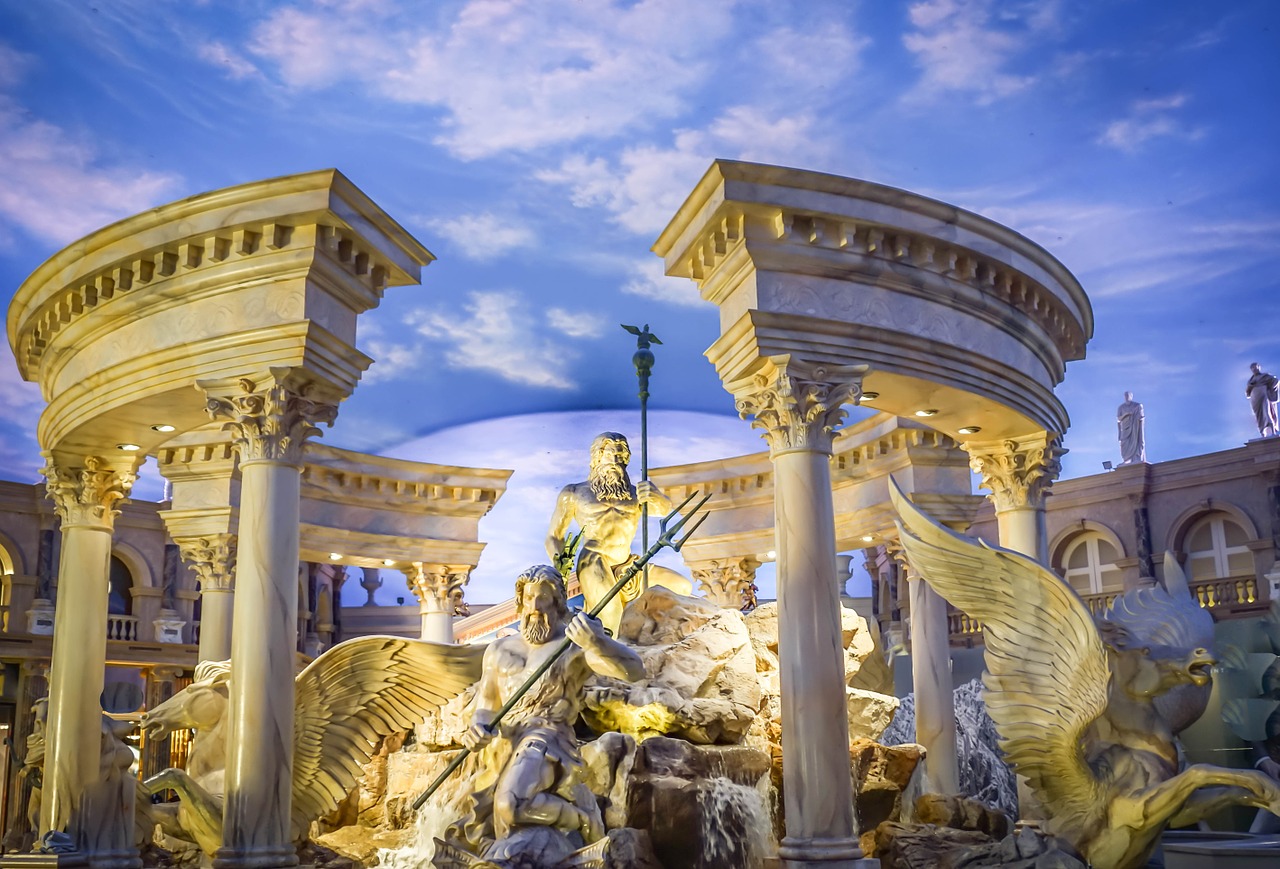 “Saints in Caesar’s Household” in the Past
He served in the house of a pagan (polytheist) (Gen. 39:1-2).
He was often tempted to commit adultery (Gen. 39:10).
He suffered for doing what was right & was thrown in prison! (Gen. 39:11-20)
He prospered even in jail because he never lost faith in God (Gen. 39:21-23).
His faith was not circumstantial – Gen. 50:20 (God used his circumstances for good)
He didn’t vote for the Pharaoh of Egypt but served God faithfully under him!
Saints In Caesar’s Household
[Speaker Notes: Image: Caesar’s Palace in Las Vegas, NV, the Fountain]
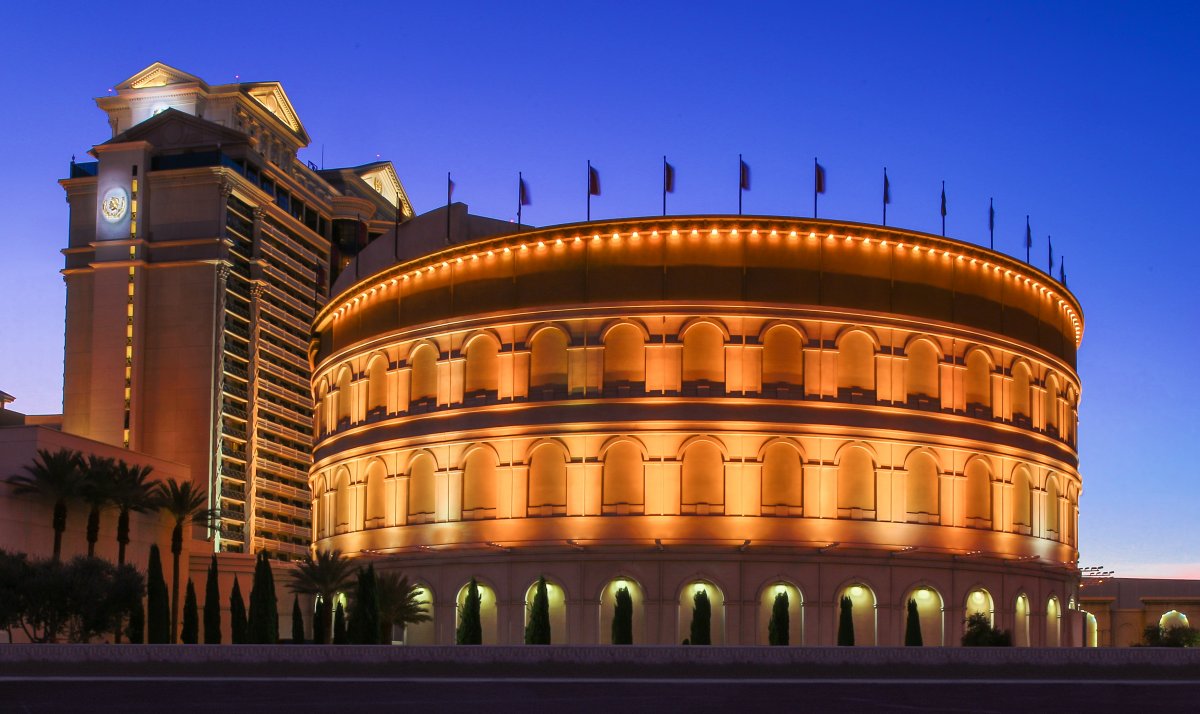 “Saints in Caesar’s Household” in the Past
Joseph (Genesis 39)
Shadrach, Meshach, and Abed-nego (Daniel 3)
“Saints in Caesar’s Household”
[Speaker Notes: Image: Caesar’s Palace in Las Vegas, NV, the Coliseum]
Shadrach, Meshach, and Abed-nego (Dan. 3)
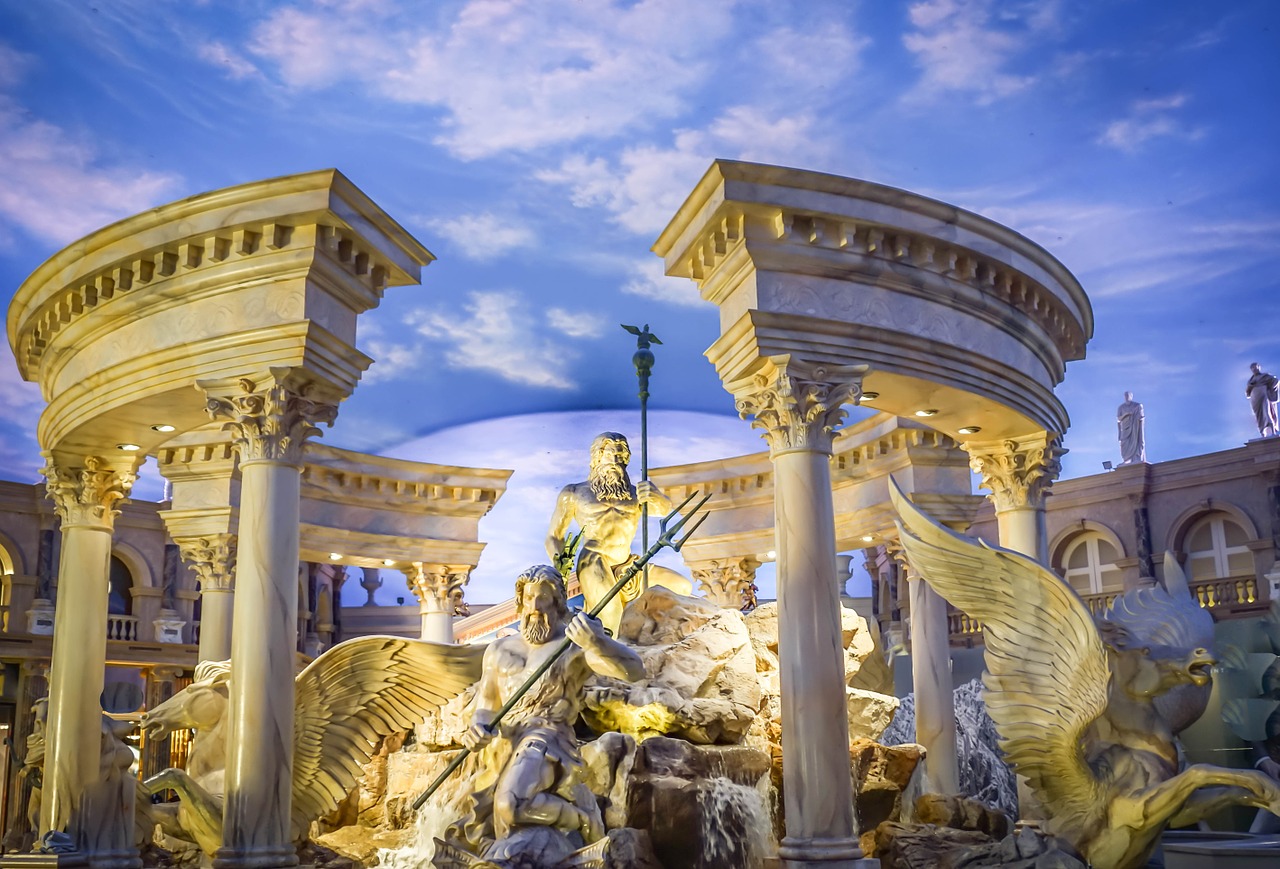 “Saints in Caesar’s Household” in the Past
Hananiah, Mishael and Azariah (Dan. 1:6-7)
Did not fall for “Everyone else was doing it!”
Stood out because they would not bow (Dan. 3:12).
Did not say, “When in Babylon…”
Their faith in God was not circumstantial – Dan. 3:16-18 (If God saved them or not, they would not bow!)
Their faith caused the pagan king to make a declaration of faith (Dan. 3:28-30)
They didn’t vote for King Nebuchadnezzar but served God faithfully under him!
Saints In Caesar’s Household
[Speaker Notes: Image: Caesar’s Palace in Las Vegas, NV, the Fountain]
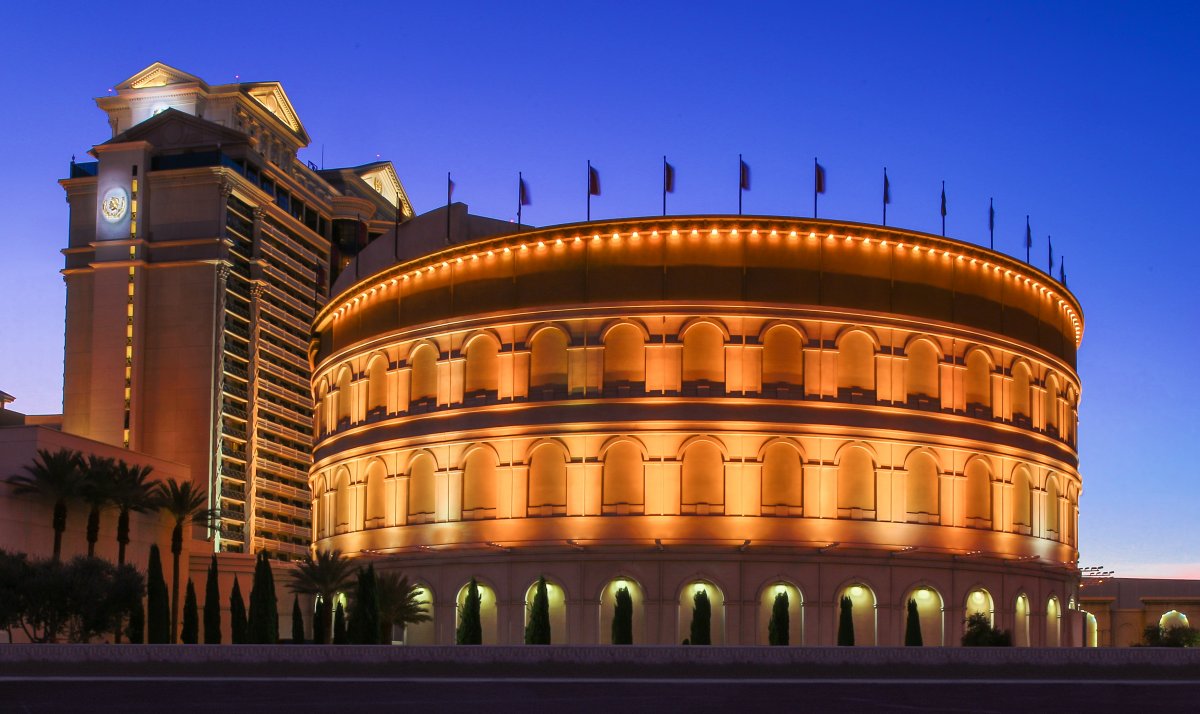 “Saints in Caesar’s Household” in the Past
Joseph (Genesis 39)
Shadrach, Meshach, and Abed-nego (Daniel 3)
Daniel (Daniel 6)
“Saints in Caesar’s Household”
[Speaker Notes: Image: Caesar’s Palace in Las Vegas, NV, the Coliseum]
Daniel (Dan. 6)
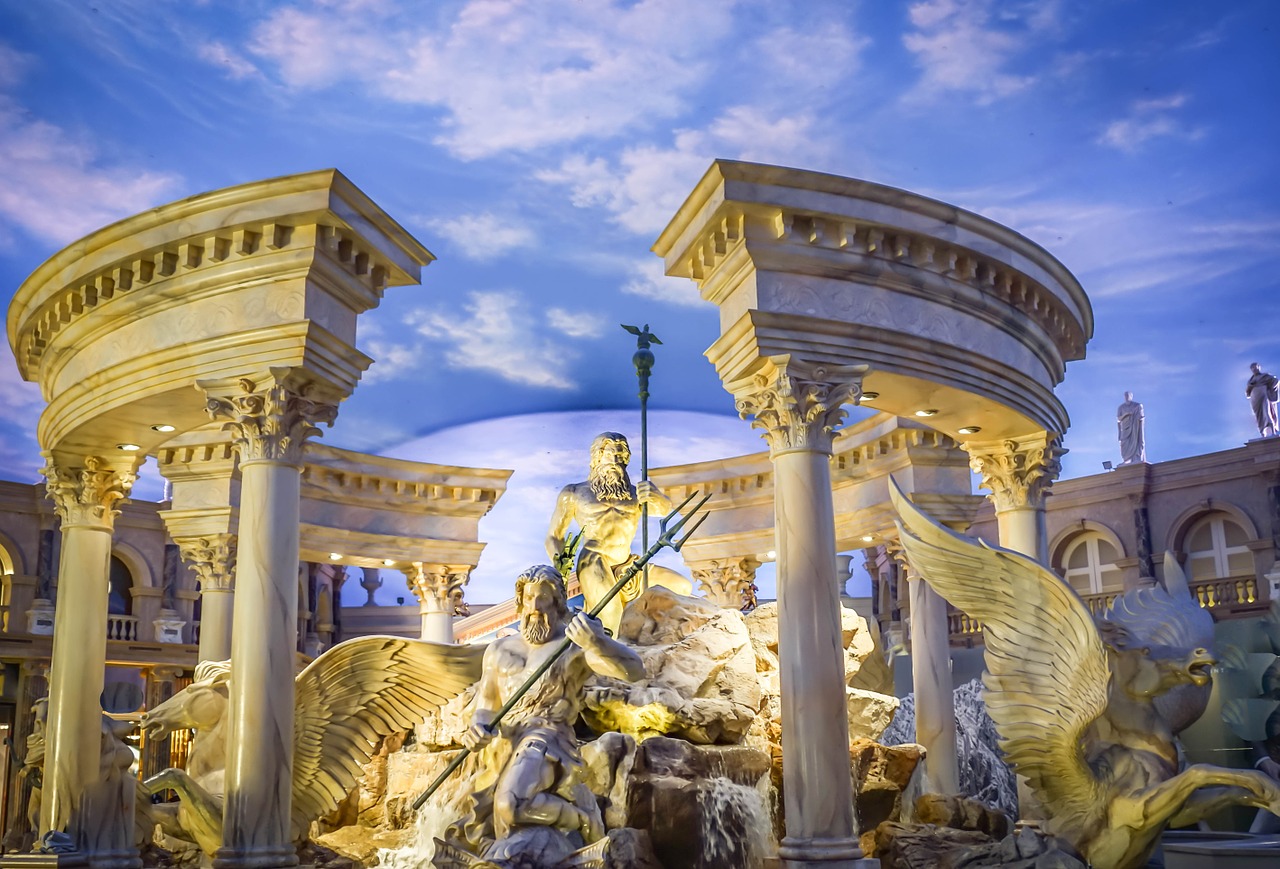 “Saints in Caesar’s Household” in the Past
Daniel’s faith wasn’t left in Judah (Dan. 1:8)
His faith was not circumstantial – Dan. 6:10 (Whether it was the Babylonians in 605 B.C. or the Medo-Persians in 539 B.C., and even after he knew the foolish decree was signed by the Persian king, which cannot be retracted, he still prayed 3 times a day, as was his habit)
He unwaveringly faced the danger of death by lion’s den (Dan. 6:16-17).
His faith caused the pagan king to make a declaration of faith (Dan. 6:26-27).
He didn’t vote for any of the Babylonian kings or for any of the Persian kings but continually faithfully served God under them!
Saints In Caesar’s Household
[Speaker Notes: Image: Caesar’s Palace in Las Vegas, NV, the Fountain]
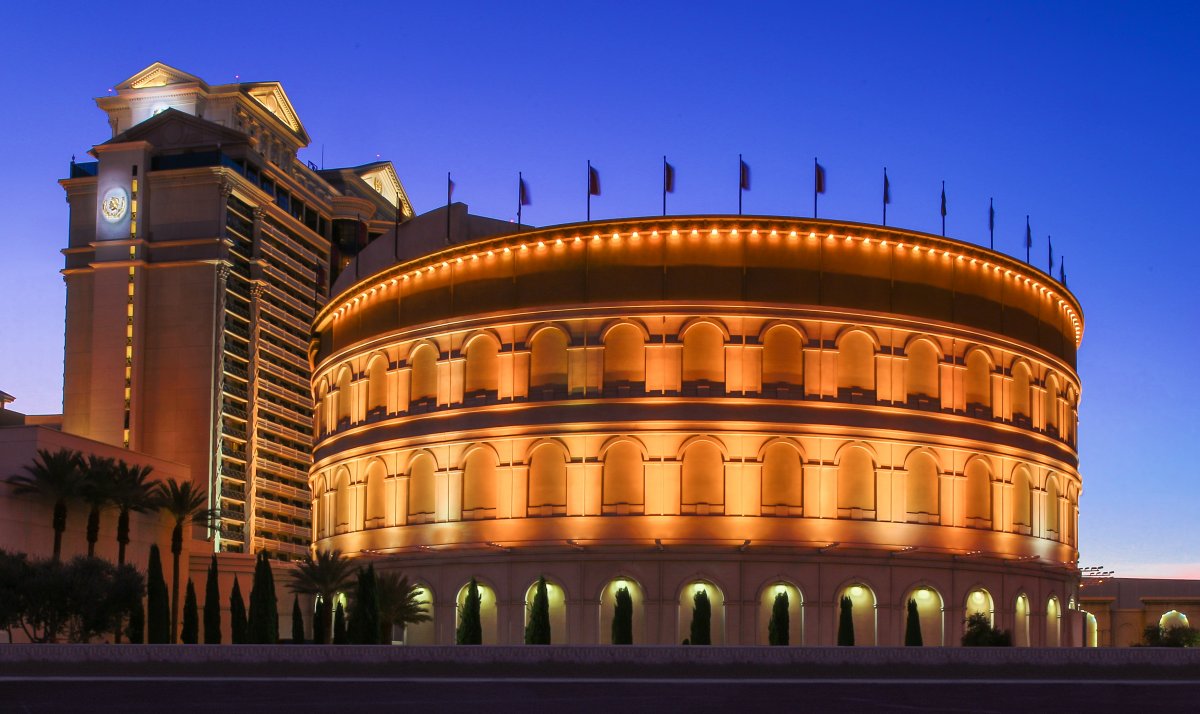 “Saints in Caesar’s Household” in the Past
Joseph (Genesis 39)
Shadrach, Meshach, and Abed-nego (Daniel 3)
Daniel (Daniel 6)
Saints in Caesar’s Household (Phil. 4:22)
“Saints in Caesar’s Household”
[Speaker Notes: Image: Caesar’s Palace in Las Vegas, NV, the Coliseum]
Saints in Caesar’s Household (Phil. 4:22)
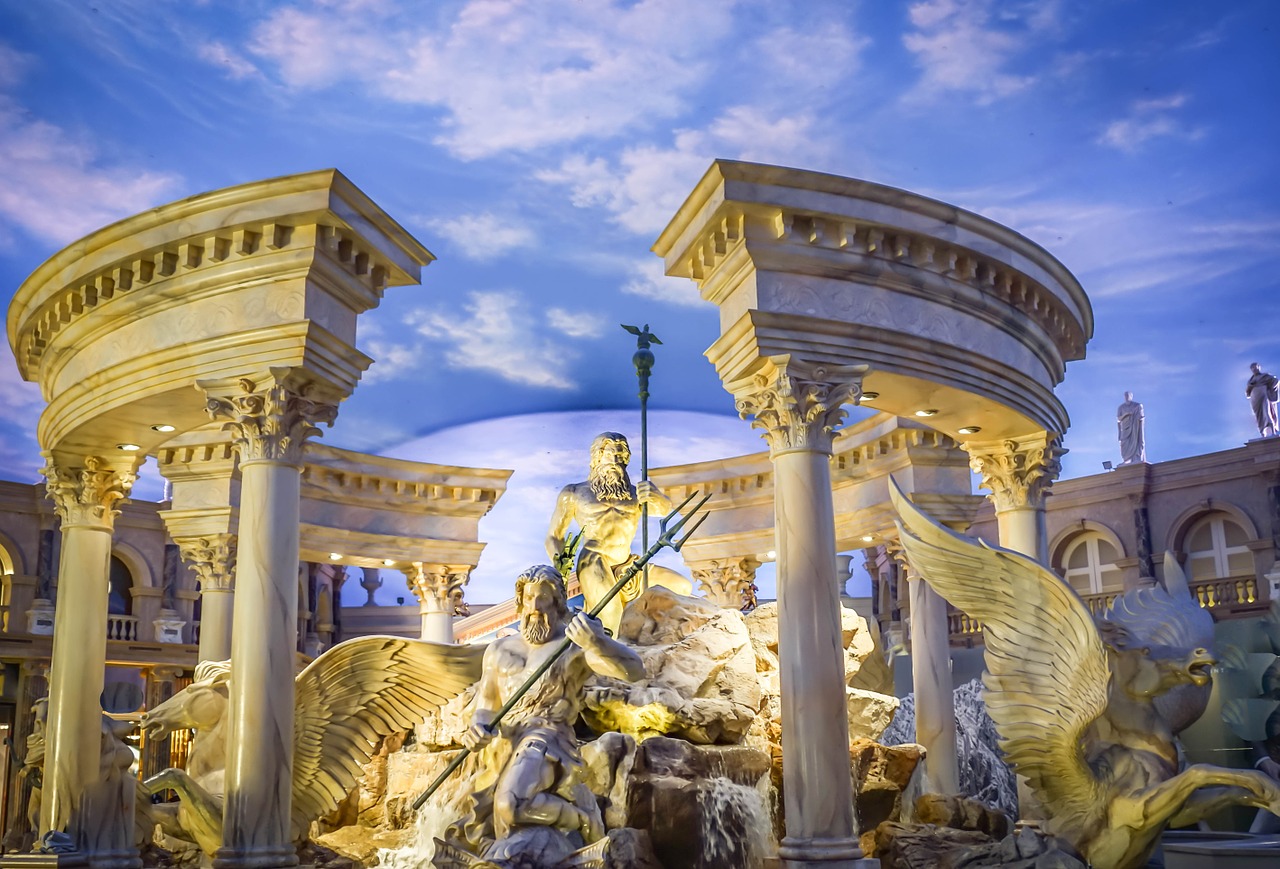 “Saints in Caesar’s Household” in the Past
They didn’t vote for Caesar but were remaining faithful to God under him, even living in his house!
These were saints in Caesar’s household (slaves, soldiers or family members).
Phil. 1:12-14; Prov. 30:28
A tough household to remain faithful in and be a godly influence.
When you think you have it tough, ask yourself, “Could I have been a saint in Caesar’s household?”
Saints In Caesar’s Household
[Speaker Notes: Image: Caesar’s Palace in Las Vegas, NV, the Fountain]
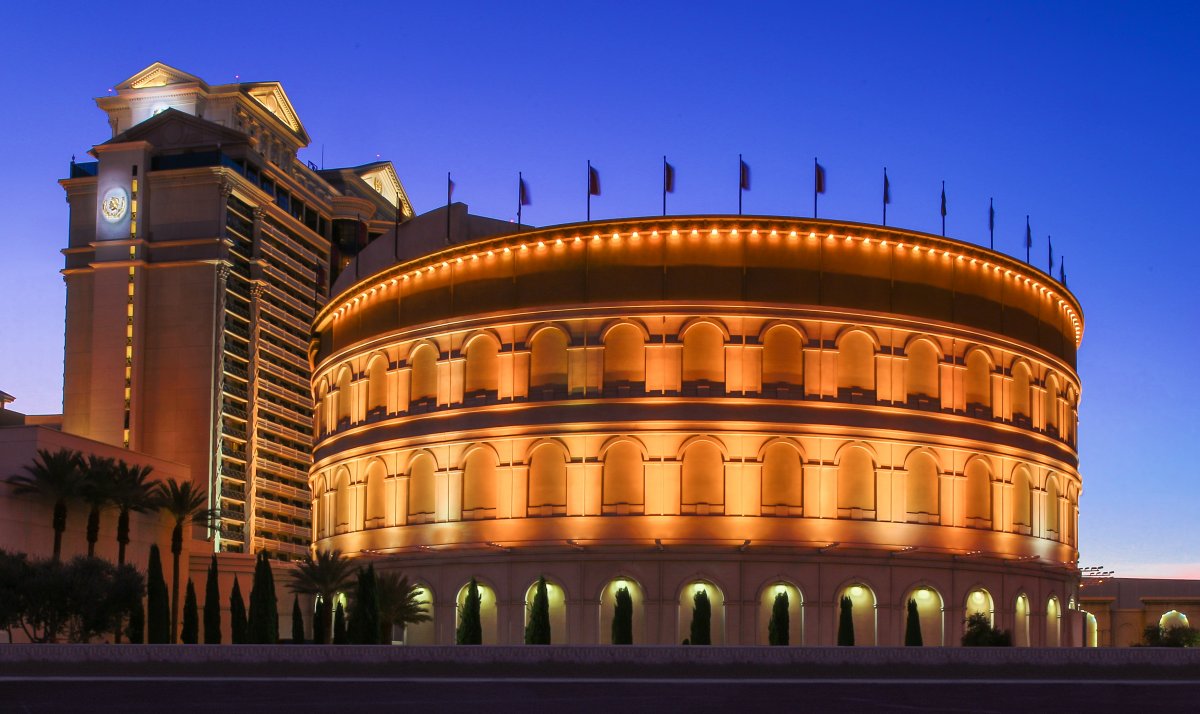 “Saints in Caesar’s Household” in the Past
Joseph (Genesis 39)
Shadrach, Meshach, and Abed-nego (Daniel 3)
Daniel (Daniel 6)
Saints in Caesar’s Household (Phil. 4:22)
Despite the circumstances of life, these saints lived godly lives and influenced the idolaters they lived amongst!
“Saints in Caesar’s Household”
[Speaker Notes: Image: Caesar’s Palace in Las Vegas, NV, the Coliseum]
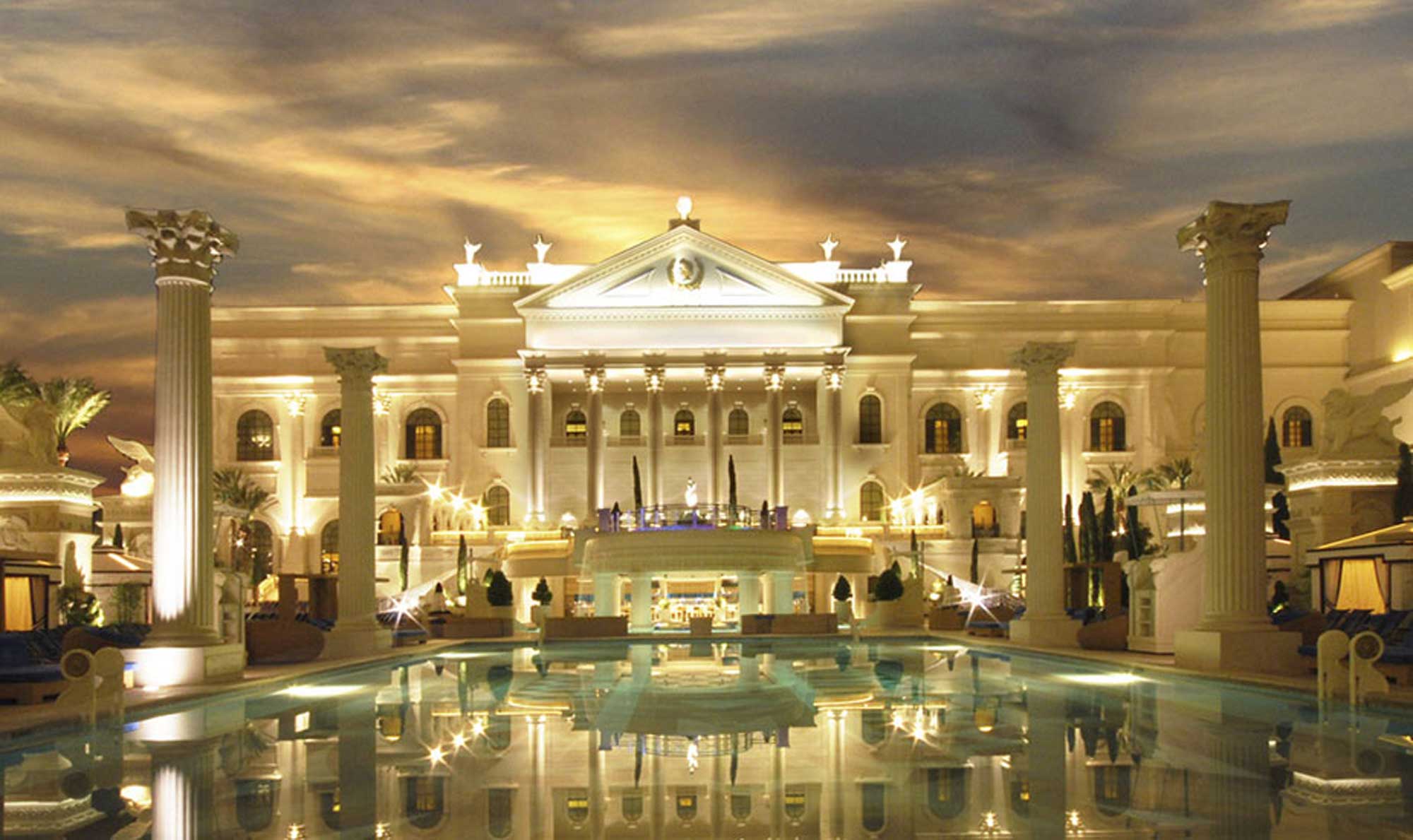 “Saints in Caesar’s Household” Today
In Some Homes
I Cor. 7:12-16
I Pet. 3:1-2
Think of the saints living in the household of Caesar! (Phil. 4:22)
[Speaker Notes: Image: Caesar’s Palace in Las Vegas, NV, the Pool]
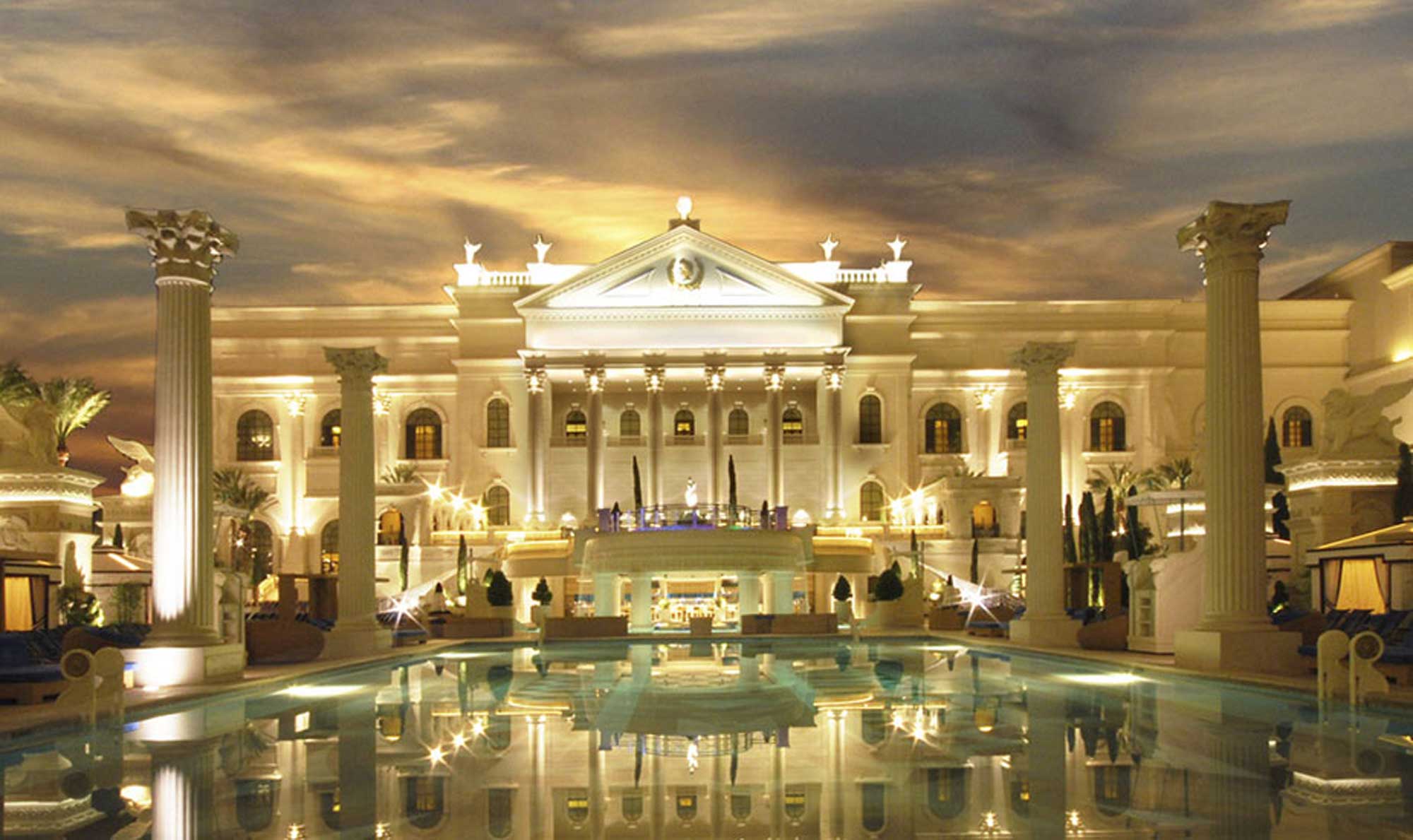 “Saints in Caesar’s Household” Today
I Pet. 4:3-5
Col. 3:23-24
Think of Daniel, whose work ethic was beyond reproach! (Dan. 1:8; 6:4)
In Some Homes
On Certain Jobs
[Speaker Notes: Image: Caesar’s Palace in Las Vegas, NV, the Pool]
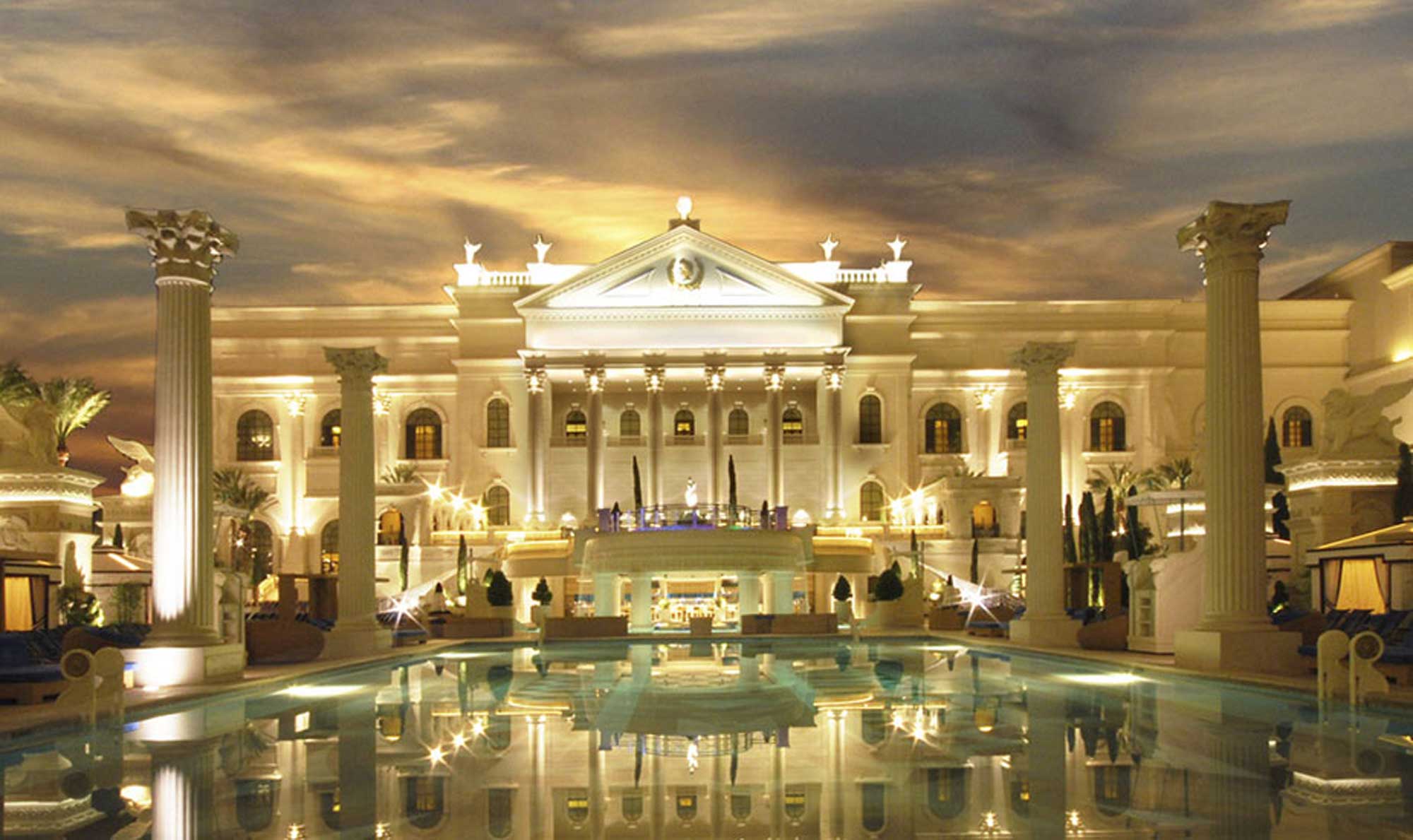 “Saints in Caesar’s Household” Today
I Tim. 4:12; Titus 2:6-8
Think of Daniel (a youth) and the impact he had on a kingdom! (Dan. 1:3-4, 8, 18-21)
In Some Homes
On Certain Jobs
In Some Schools
[Speaker Notes: Image: Caesar’s Palace in Las Vegas, NV, the Pool]
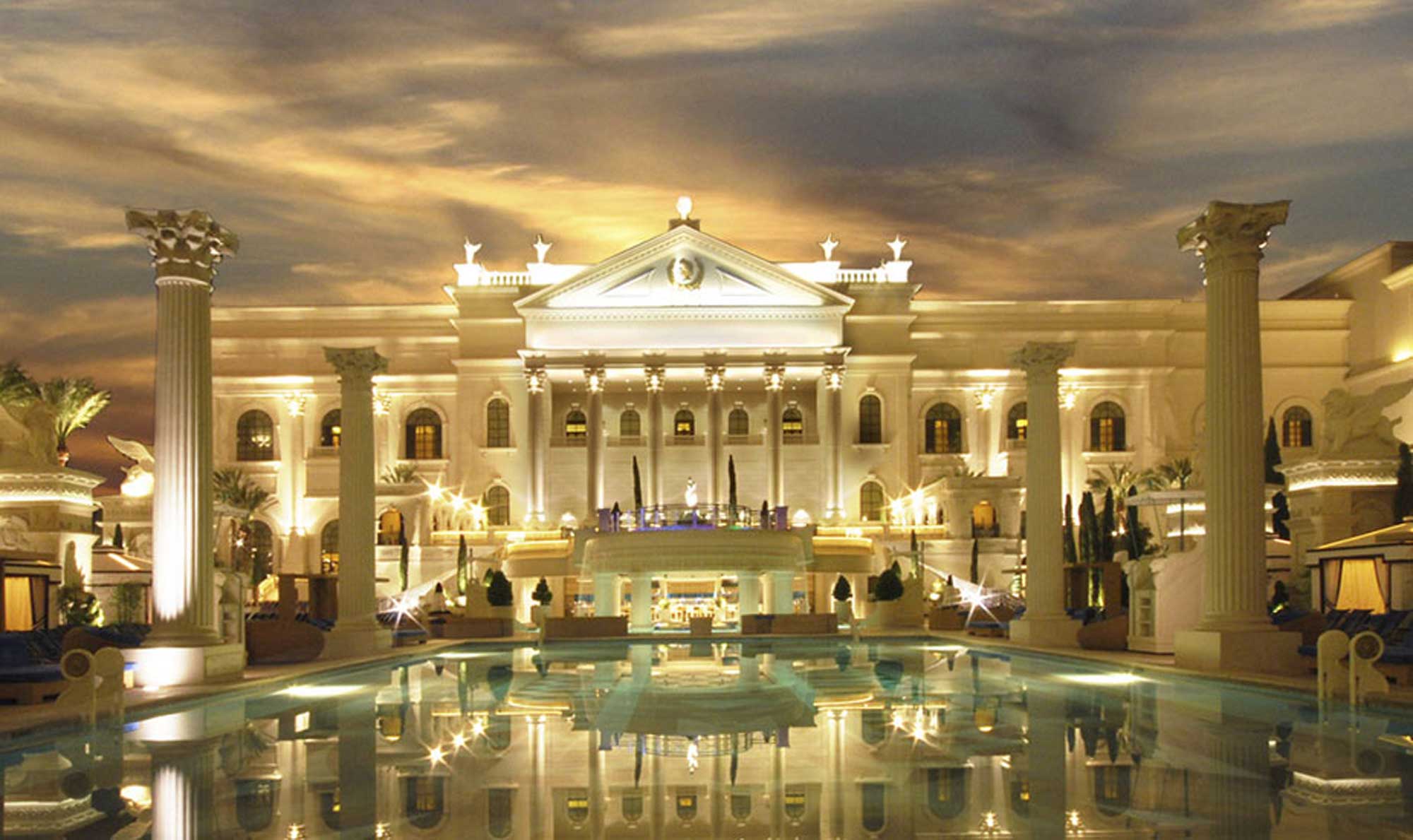 “Saints in Caesar’s Household” Today
James 1:13-15
Rom. 14:12; Phil. 2:10
Think of Cornelius, a military man, whose character was impeccable (Acts 10:1-2)
In Some Homes
On Certain Jobs
In Some Schools
In The Military
[Speaker Notes: Image: Caesar’s Palace in Las Vegas, NV, the Pool]
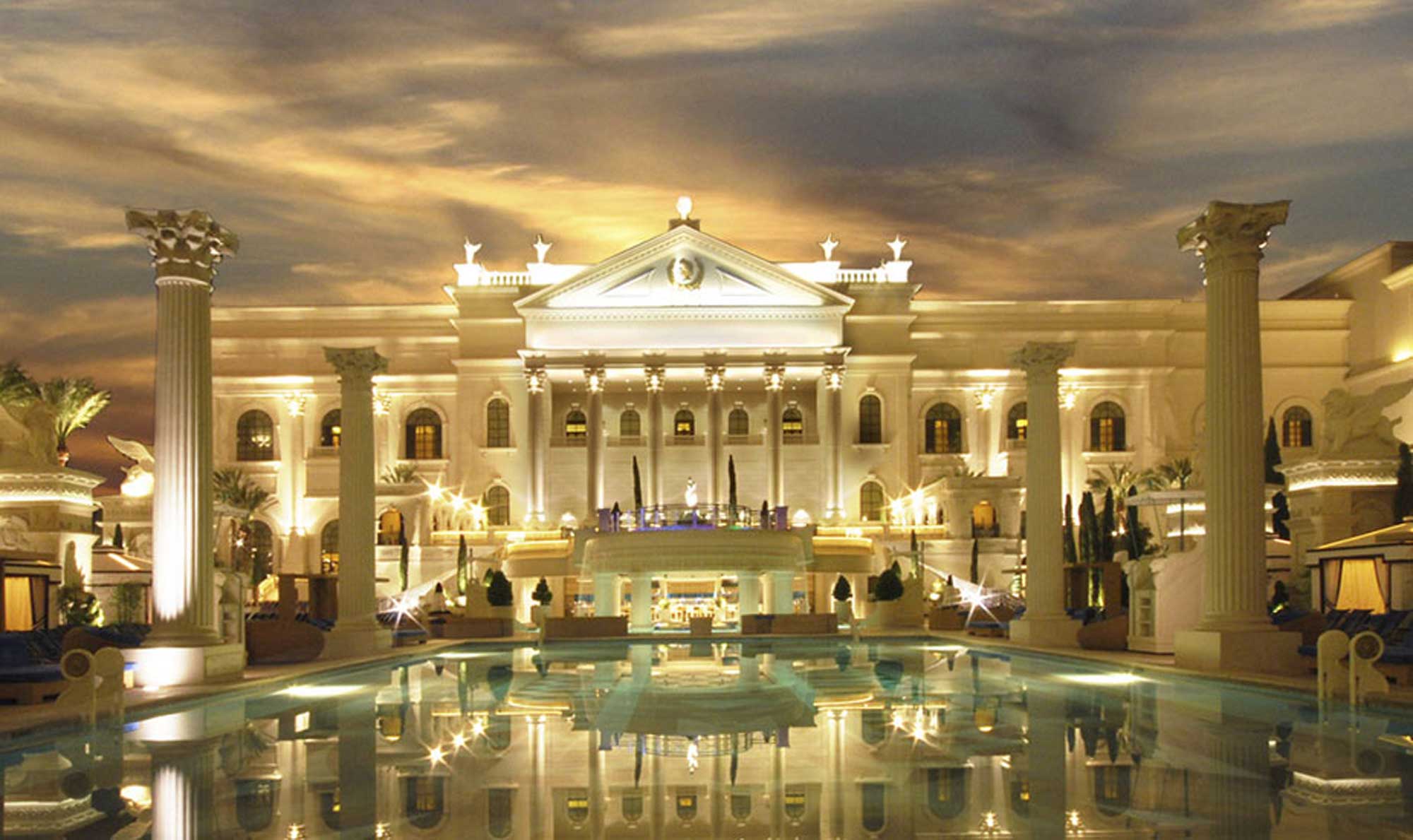 “Saints in Caesar’s Household” Today
In Some Homes
Christians can live godly lives regardless of their circumstances in life!
On Certain Jobs
In Some Schools
In The Military
[Speaker Notes: Image: Caesar’s Palace in Las Vegas, NV, the Pool]
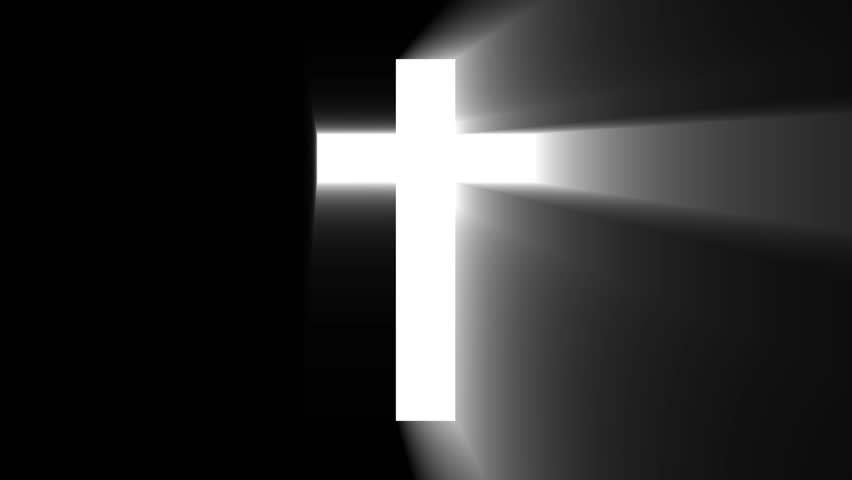 Conclusion
One can do what is right if the determination is strong enough! 
(Philippians 4:13)
Philippians 2:14-16
The world today closely resembles that of Rome, and we are under the same charge to be faithful in a dark world!
Saints In Caesar’s Household
Conclusion
Philippians 2:14-16
14.  Do all things without grumbling or disputing; 
15.  so that you will prove yourselves to be blameless and innocent, children of God above reproach in the midst of a crooked and perverse generation, among whom you appear as lights in the world, 
16.  holding fast the word of life, so that in the day of Christ I will have reason to glory because I did not run in vain nor toil in vain.
Saints In Caesar’s Household
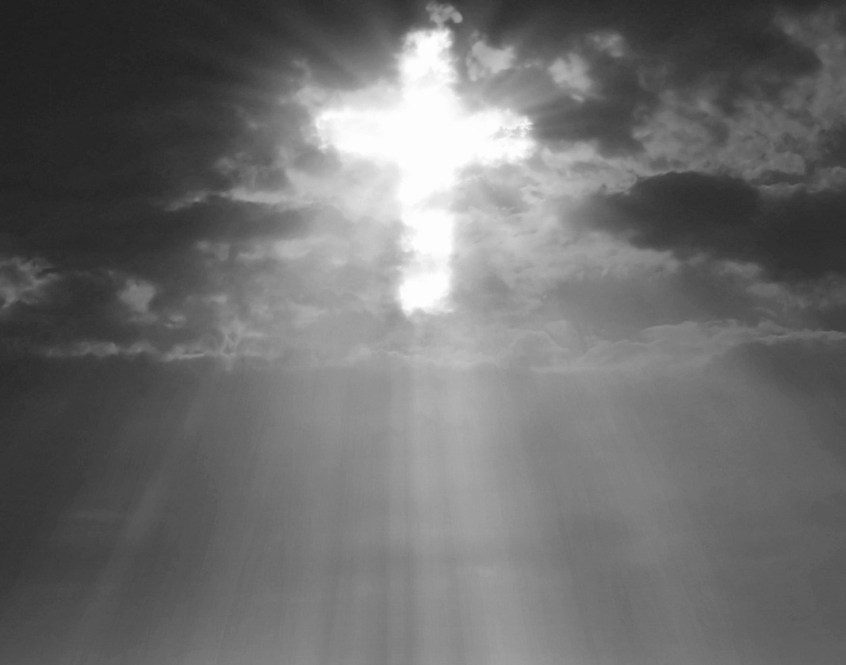 Conclusion
A great lesson found in 
Phil. 4:22…
One can do what is right in spite of unfavorable circumstances!
Saints In Caesar’s Household
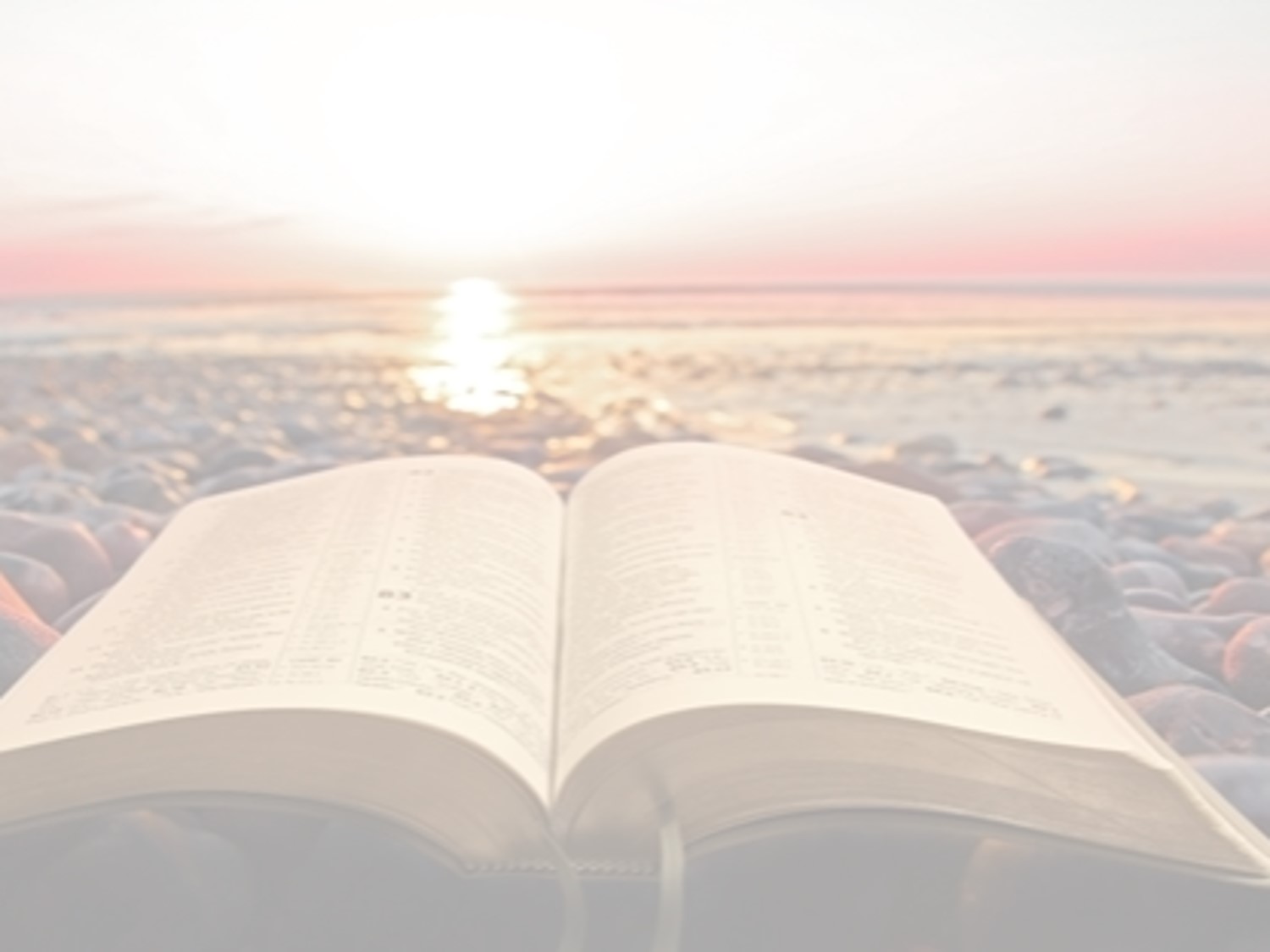 “What Must I Do To Be Saved?”
Hear The Gospel (Jn. 5:24; Rom. 10:17)
Believe In Christ (Jn. 3:16-18; Jn. 8:24)
Repent Of Sins (Lk. 13:3-5; Acts 2:38)
Confess Christ (Mt. 10:32; Rom. 10:10)
Be Baptized (Mk. 16:16; Acts 22:16)
Remain Faithful (Jn. 8:31; Rev. 2:10)
For The Erring Saint: 
Repent (Acts 8:22), Confess (I Jn. 1:9),
Pray (Acts 8:22)